IME-USP – MPM5614

Aula de 12/05/2022
Profa. Ana Paula Jahn

Desvendando o Geogebra
Integração de recursos digitais no Ensino de Matemática
Abundância de recursos disponíveis na Web
susceptível de afetar o trabalho do professor, seu relacionamento com os alunos e com outros professores
Completa metamorfose do 
“currículo material” e transformações
no conhecimento
profissional dos professores
(Remillard, 2005)
2
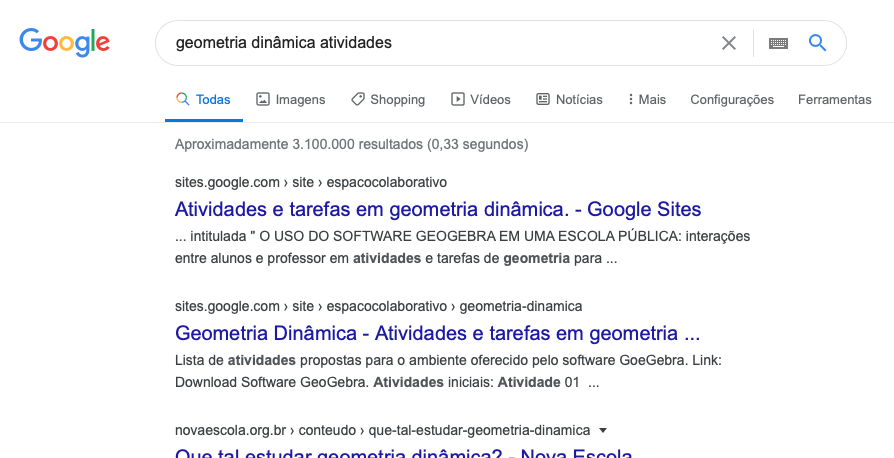 3.100.000
resultados
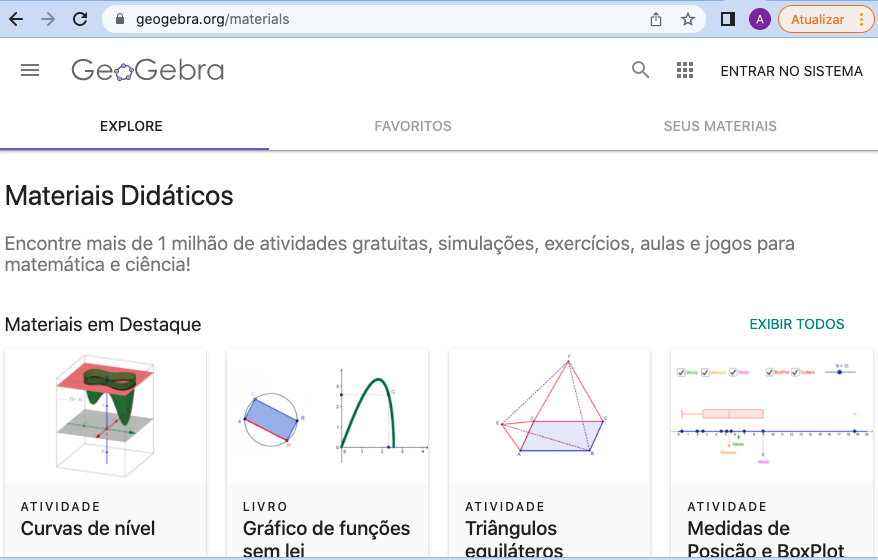 Mais de 106
3
Níveis de uso de TIC – Modelo SAMR: Substituição, Ampliação, Modificação e Redefinição
A
M
P
L
I
A
Ç
Ã
O
Substituição
A tecnologia atua como uma ferramenta de substituição direta, sem melhoria funcional
Ampliação
A tecnologia atua como ferramenta substituta direta, com alguma melhoria funcional
T
R
A
N
S
F
O
R
M
A
Ç
Ã
O
Modificação
A tecnologia permite um redesenho significativo da tarefa: modifica a tarefa a ser realizada
Redefinição
A tecnologia permite a criação de novas tarefas, anteriormente inconcebíveis
(R. Puentendura)
4
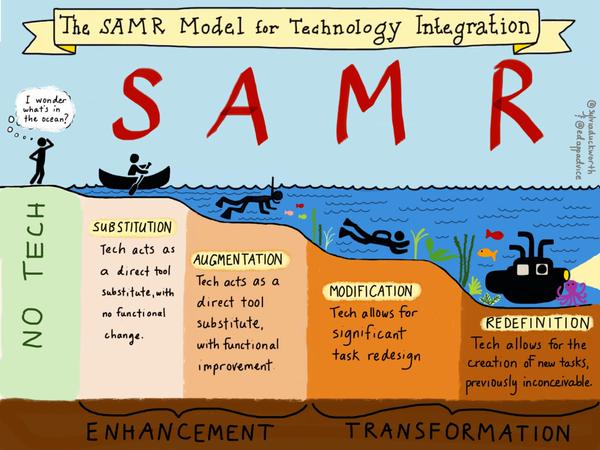 Crédito da imagem: Sylvia Duckworth (retirado de LingoMedia)
Papel do Professor
Conhecer as potencialidadese limites dos recursos tecnológicos
Criar e adaptar tarefas ou atividades
Análise crítica de tarefas existentes para avaliar:
Seu potencial de aprendizagem
O papel da tecnologia na tarefa
Antecipação das interações dos alunos com a tecnologia
Formas de implementação em sala de aula
6
Se apropriando do Geogebra...
Criar novas ferramentas

Configurar ferramentas

Controles deslizantes

Algumas atividades com Geogebra
Construções com restrições
Caixa preta
Construções dinâmicas
Duas versões de uma mesma atividade
Movimente o ponto M. 
O que você observa?
Encontre uma posição de M no exterior do círculo para que o ângulo AMB seja obtuso.
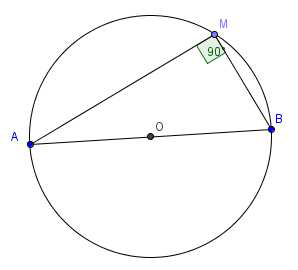 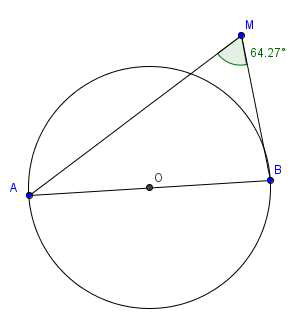 8
Movimente o ponto M. 
O que você observa?
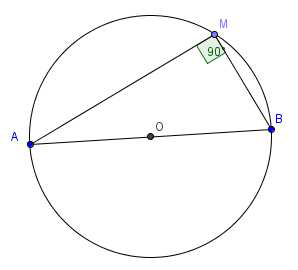 Encontre uma posição de M no exterior do círculo para que o ângulo AMB seja obtuso.
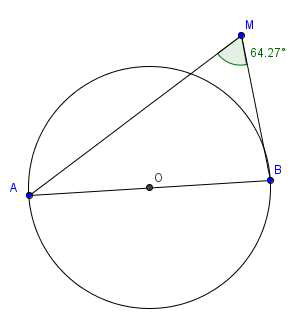 O que é proposto aos alunos – em termos de atividade matemática –
em cada caso?

Qual o papel do deslocamento (dragging) em cada caso? Comente.
9
Um objetivo de aprendizagem, duas atividades
Movimente o ponto M. 
O que você observa?
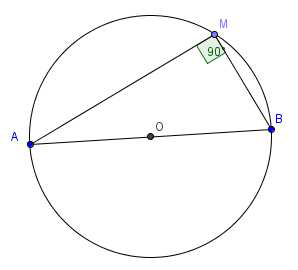 • Tarefa proposta ao aluno: observar o que é invariante e formular uma conjectura
• Papel do deslocamento: 
– verificar uma propriedade geométrica
– Identificar “em ação” elementos do teorema: M pertence ao círculo; A e B diametralmente opostos; natureza variável de M e o conjunto no qual ele varia; contraste entre variação de M e invariância da medida do ângulo; …
• Melhoria:
– ganho de tempo e de precisão; produção de inúmeros casos
10
Um objetivo de aprendizagem, duas atividades
• Tarefa proposta ao aluno: resolver um problema
• Papel do deslocamento: procurar uma posição particular
– o deslocamento faz parte da resolução
• Identificação da relação entre a medida do ângulo e a posição de M no plano
– ênfase na relação entre condição “M pertence ao círculo”, “M é exterior” e “M é interior” ao círculo”; e as respectivas consequências
• Melhoria:
– a situação traz uma base para a explicação do “fenômeno” observado
Encontre uma posição de M no exterior do círculo para que o ângulo AMB seja obtuso.
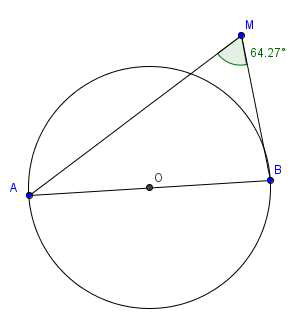 11
Atividades com o Geogebra

Mão na massa!
Referência
Puentendura, R. SAMR for Leadership: Beyond the Basics (slides). http://www.hippasus.com/rrpweblog/archives/2014/10/29 SAMRForLeadership_BeyondTheBasics.pdf
13